DAY 1
Please View in Notes View
Workshop At-A-Glance
Please View in Notes View
Workshop At-A-Glance
Please View in Notes View
How To Use This Guide
Day 1
ECHOcardiogram AND OUR PATIENTS
[Speaker Notes: Welcome participants to Day 1 of RCPS Masterclass.
Introduce yourself and any other facilitators.]
WHY WE ARE HERE
This training is about practicing ways to deepen connections when communicating with HCPs. 

Our focus will be on: 
How to intuit what matters most to an individual HCP.
How to avoid ‘rabbit holes.’
How to keep the conversation flexible, yet focused on the original goal of ending each conversation with a commitment.
[Speaker Notes: Say: Think of a conversation (personal or professional) where the other person made you feel really heard? Like they cared about your perspective and genuinely wanted to understand what mattered to you. What was the impact?
Allow participants to respond.
Review the overall on-screen goals.
Emphasize: While this will be an opportunity for participants to dig into the clinical data around echocardiogram (Echo), these two days also offer the unique emphasis of leaning into the ways through which we deepen connections with HCPs, with the ultimate goal of more successful selling conversations.]
TWO TRUTHS AND A LIE
Instructions
One pair at a time will come to the front of the room.
One partner shares two truths and a lie about themselves.
Their partner gets to ask one question, after which they must guess which is the lie.
Everyone in the room guesses which is the lie, placing a sticker on their corresponding worksheet.
After the lie is revealed, partners switch roles and repeat, followed by a new pair.
[Speaker Notes: Say: This icebreaker serves as a first step into the different tone of this training. Its purpose is to signify that the training is not solely about the clinical, but also about how we communicate, listen, assess, and respond.
Review on-screen icebreaker instructions.
Lead the icebreaker.
Facilitate the formation of participants into pairs.
Ask a set of partners to come to the front of the room. 
Direct the first partner to share two truths and a lie about themselves. 
Tell their partner to ask one question, after which they must guess which is the lie. 
Instruct the other participants to make their own guess by placing a sticker on a premade worksheet.
Tell the first partner to reveal their lie.
Direct the pair to switch roles and repeat. 
Once they are finished, ask a new pair to come to the front of the room. Repeat the process.
After all pairs have taken a turn, determine who guessed the most lies correctly by polling the room.
Acknowledge the person who guessed the most lies correctly.
Emphasize the implication that this person’s listening and intuition may be noteworthy.]
See Notes Page
Hidden Slide
CLINICAL CULTIVATOR
[Speaker Notes: Say: Now our internal SME will lead a deep dive into echocardiogram and the effective level of clinical language to leverage in HCP interactions.
Introduce SME(s) and support their presentation as needed.]
CLINICAL CULTIVATOR
PLACEHOLDER:
Final SME Presentation Slides
[Speaker Notes: Support SME presentation as needed.]
LET’S TAKE A BREAK
[Speaker Notes: Tell participants they will now take a break.
Ensure they know what time to reconvene.
Dismiss participants for their break.
When time is up, reconvene participants.]
INTERPRETATION STATIONS
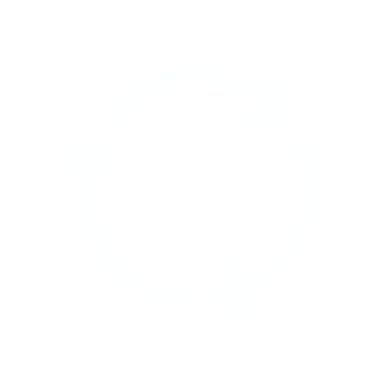 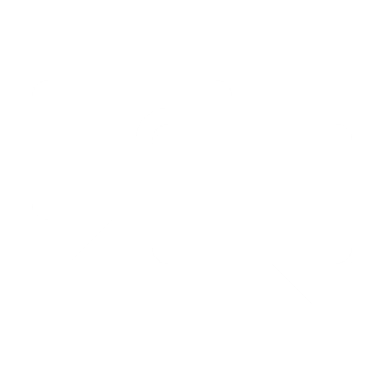 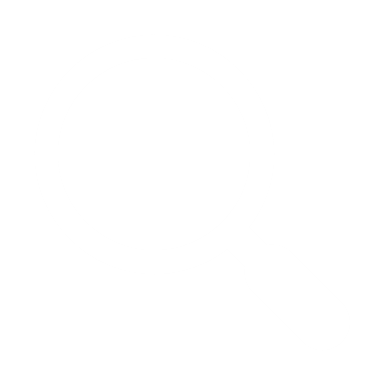 Choose Your Station
Discuss & Conclude
Rotate & 
Repeat
Review
Present
After discussion with your station colleagues, record your observations and any conclusions you have drawn from this data. Also, discuss and record what an HCP should present to the corresponding patient based on this data.
As a station cohort, present your conclusions to the station SME.
Read the imaging/test results present at your station.
Rotate to the next station and repeat this process with that station’s data.
Go to one of the Interpretation Stations around the room.
[Speaker Notes: Say: This exercise is meant to be your first foray into discussing echo data while leveraging newly absorbed insights from the SME(s) presentation.
Review on-screen directions.
Facilitate the formation of participants into groups.
Tell groups to visit their first Interpretation Station.
Once all groups have rotated to each station, gather everyone back as a full group (they may return to their original seats). 
Lead a discussion around what was heard/observed from the various station groups. 
Note: Participants may be asked for their takeaways, but this debrief is more about hearing from station SMEs what they observed in terms of participant ability to:
Interpret the data.
Present it as an HCP should to a patient. 
Collaborate and listen to each other as a station group (Note: this is not something participants were told to consider, but it should factor into the observations as this is germane to the afternoon’s foci).]
See Notes Page
HIDDEN SLIDE
See Notes Page
HIDDEN SLIDE
See Notes Page
HIDDEN SLIDE
PATIENT IDENTIFIERS/ LEVERAGE YOUR EXPERTISE
[Speaker Notes: Welcome participants back from break.
Say: Next you will be given a chance to assess patient types for echo conversations and match the most impactful datapoints that should be leveraged in HCP dialogue regarding these patients.]
PATIENT IDENTIFIERS
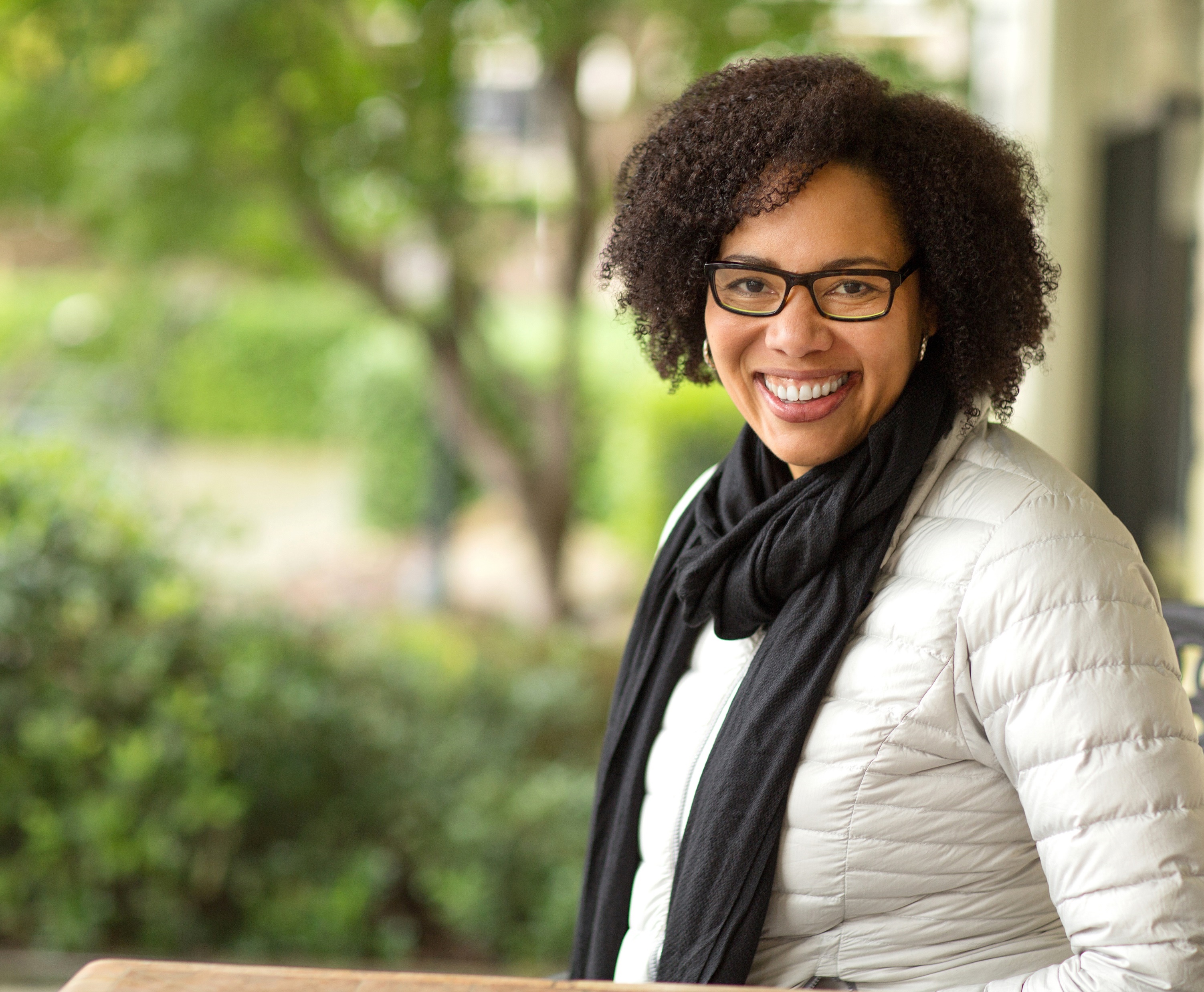 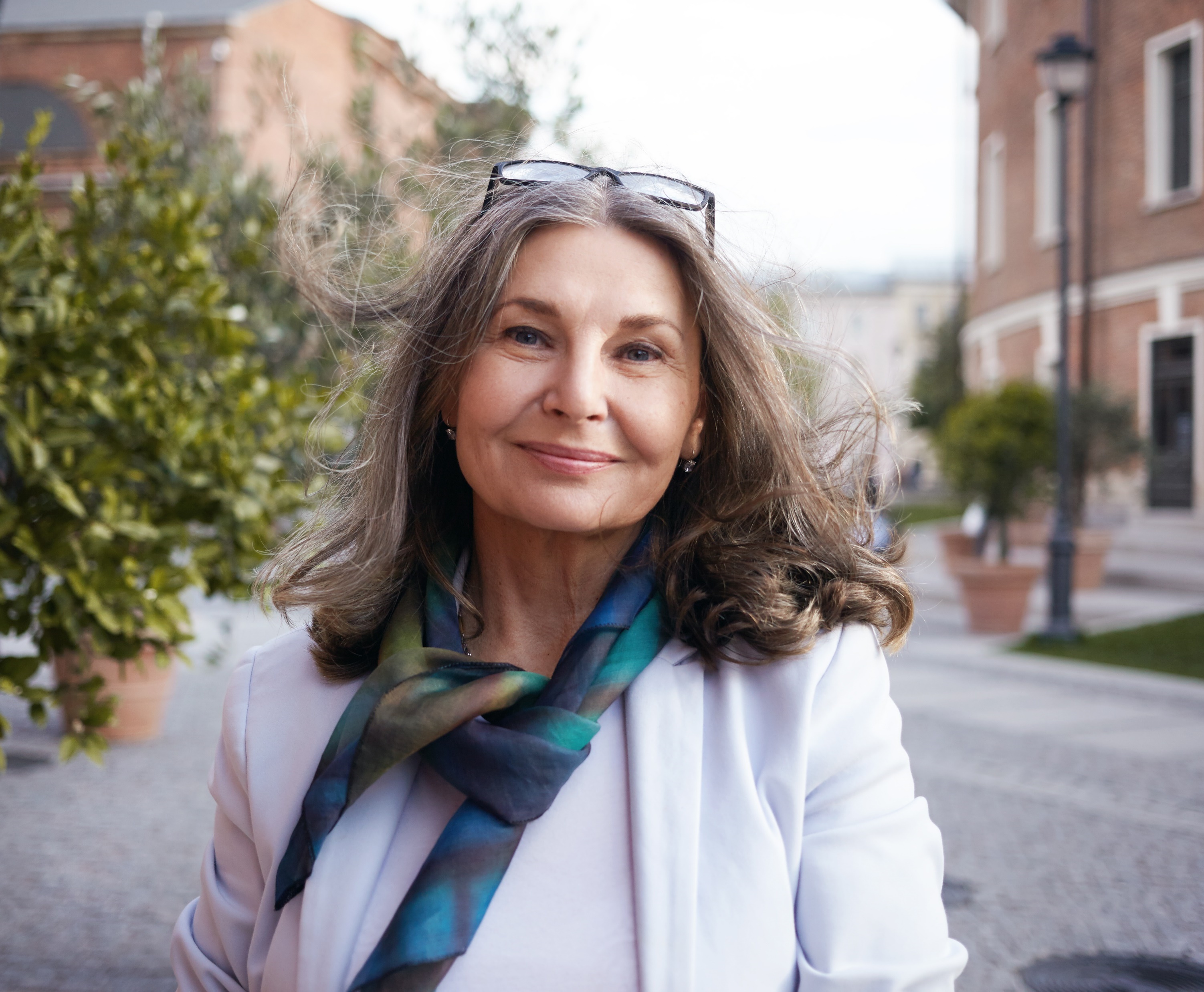 Directions
You will work in a trio.
Discuss each patient’s case.
Record on your worksheets everything you would want to share with your attending about the patient case as if you were presenting Grand Rounds.
Include the “why” for each datapoint or nonclinical detail you choose to highlight.
Utilize the language you would use with an actual attending.
Be prepared to present your findings.
Lori
Charisse
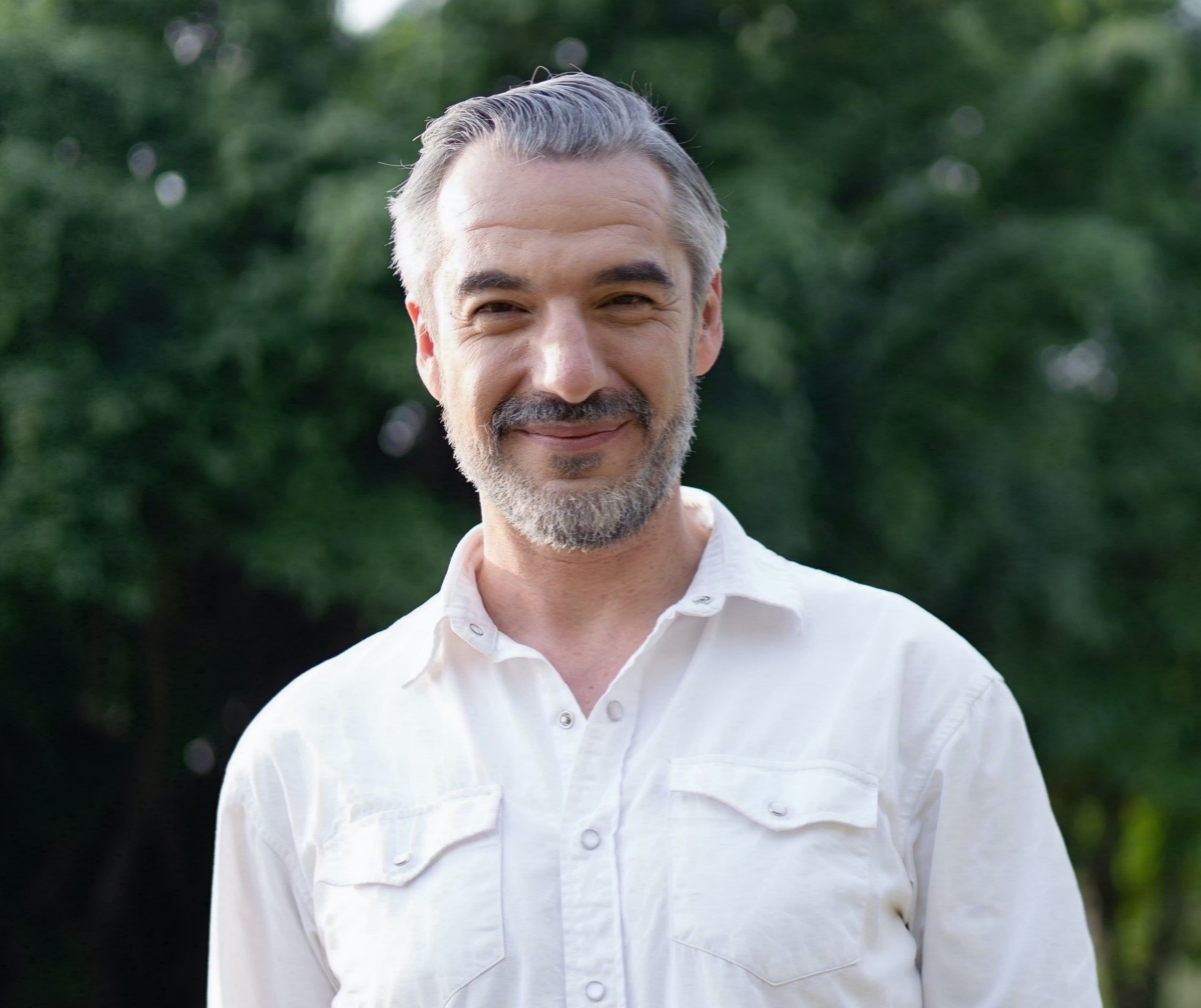 Mark
[Speaker Notes: Briefly review the patients shown on-screen.
Facilitate the formation of participants into trios.
Review on-screen directions.
Tell participants to have their associated worksheets out and ready to use.
Note: These three “patients” should be adapted from official patient profiles.]
CHARISSE
Primary patient details
Client Note: Please provide patient details.
[Speaker Notes: Present the on-screen patient details. 
Tell trios to begin recording everything they would want to share with their attending about the patient case as if they were presenting Grand Rounds. (5 min)
Emphasize:
Include the “why” for each datapoint or nonclinical detail that they choose to highlight.
They should utilize the language/verbalization that they would with an actual attending.
Encourage trios to have a robust dialogue amongst themselves to pressure test their final conclusions.
Remind participants that when finished with all three patient profiles, their trios will present their perspectives to the full room, so they should prepare accordingly (e.g., who will speak to what, etc.). 
When time is up, advance the slide.]
LORI
Primary patient details
Client Note: Please provide patient details.
[Speaker Notes: Present the on-screen patient details. 
Tell trios to begin recording everything they would want to share with their attending about the patient case as if they were presenting Grand Rounds. (5 min)
Emphasize:
Include the “why” for each datapoint or nonclinical detail that they choose to highlight.
They should utilize the language/verbalization that they would with an actual attending.
Encourage trios to have a robust dialogue amongst themselves to pressure test their final conclusions.
Remind participants that when finished with all three patient profiles, their trios will present their perspectives to the full room, so they should prepare accordingly (e.g., who will speak to what, etc.). 
When time is up, advance the slide.]
MARK
Primary patient details
Client Note: Please provide patient details.
[Speaker Notes: Present the on-screen patient details. 
Tell trios to begin recording everything they would want to share with their attending about the patient case as if they were presenting Grand Rounds. (5 min)
Emphasize:
Include the “why” for each datapoint or nonclinical detail that they choose to highlight.
They should utilize the language/verbalization that they would with an actual attending.
Encourage trios to have a robust dialogue amongst themselves to pressure test their final conclusions.
Remind participants that when finished with all three patient profiles, their trios will present their perspectives to the full room, so they should prepare accordingly (e.g., who will speak to what, etc.). 
When time is up, advance the slide.]
See Notes Page
HIDDEN SLIDE
See Notes Page
HIDDEN SLIDE
See Notes Page
HIDDEN SLIDE
PRESENT YOUR FINDINGS
Instructions
Each trio will present their Grand Rounds for each of the three patients.
Remember to be concise when highlighting the relevant patient data.
You may choose to present this in the “voice” you would use with an attending.
[Speaker Notes: Call trios one at a time to the front of the room (or have them stand where they are) to share their Grand Rounds for each of the three patients.
Encourage trios to utilize the language/verbalization that they would with an actual attending.
After the trio presents for an individual patient ask present SMEs to offer feedback.]
DATA FLASH-MATCH
Instructions
You will hear a brief statement that a patient might say to an HCP.
Following that patient statement, three HCP response options will be presented to you that represent “good, better, best.”
Stand next to the person who presented the HCP statement that you would choose to use in response to this patient and prepare to explain why.
[Speaker Notes: Review on-screen instructions.
Direct the 3 prepared nonparticipants (i.e., Howard, Melissa, Sandeep) who will present their individual HCP response statements to their three separate locations in the room.
Advance the slide to continue the activity.]
CHARISSE
Reaction Statement
Client Note: Please provide patient reaction statement.
[Speaker Notes: Read aloud the prepared patient statement on-screen.
Ask for the three prepared response statements to be presented (one each by Howard, Melissa, Sandeep). One of these should be a “good,” response, one “better,” and one the “best.”
Once all response statements have been presented, tell participants to choose one of those three individuals to stand by, based on which response they (the participant) would offer.
Once everyone has chosen where to stand, poll a selection of those standing by each of the three responses for their “why.” 
Note: There may be some cases where no one is standing by one or two of the speakers.
Once 1–3 reps have been polled for their “why,” tell everyone to return to their seats.]
LORI
Reaction Statement
Client Note: Please provide patient reaction statement.
[Speaker Notes: Read aloud the prepared patient statement on-screen.
Ask for the three prepared response statements to be presented (one each by Howard, Melissa, Sandeep). One of these should be a “good,” response, one “better,” and one the “best.”
Once all response statements have been presented, tell participants to choose one of those three individuals to stand by, based on which response they (the participant) would offer.
Once everyone has chosen where to stand, poll a selection of those standing by each of the three responses for their “why.” 
Note: There may be some cases where no one is standing by one or two of the speakers.
Once 1–3 reps have been polled for their “why,” tell everyone to return to their seats.]
MARK
Reaction Statement
Client Note: Please provide patient reaction statement.
[Speaker Notes: Read aloud the prepared patient statement on-screen.
Ask for the three prepared response statements to be presented (one each by Howard, Melissa, Sandeep). One of these should be a “good,” response, one “better,” and one the “best.”
Once all response statements have been presented, tell participants to choose one of those three individuals to stand by, based on which response they (the participant) would offer.
Once everyone has chosen where to stand, poll a selection of those standing by each of the three responses for their “why.” 
Note: There may be some cases where no one is standing by one or two of the speakers.
Once 1–3 reps have been polled for their “why,” tell everyone to return to their seats.]
See Notes View
Hidden slide
LUNCH
[Speaker Notes: Tell participants that they will now eat lunch.
Ensure they know what time to reconvene.
Dismiss participants for their lunch.
When time is up, reconvene participants.]
LEAD THE DIALOGUE: Listening & QUESTION-asking TECHNIQUES
[Speaker Notes: Welcome participants back from lunch.
Say: These next two sections explore techniques for listening and inquiry with HCPs, emphasizing how to cultivate better understanding of individual HCP priorities below the surface, while applying these techniques to maintain conversational direction towards a selling goal. Let’s first take a deep dive into using effective listening techniques.]
LEAD THE DIALOGUE: LISTENING
Discuss
What makes listening challenging?
What are some of your listening blocks?
How do you overcome these challenges?
[Speaker Notes: Say:
Self-awareness around one’s ability to listen is relevant because without honing your ability to do so, you may be ignoring gaps in your communication approach that could ultimately result in lost HCP selling opportunities. 
If you’re not cued into an HCP’s deeper concerns, needs, or awareness gaps, you may be missing the moments to connect with them that have a deeper impact on both the customer-client relationship and on a personal level (may ultimately endear you to them, develop mutual respect, and help cultivate your role as a trusted advisor).
Ask the on-screen questions one at a time and allow participants to respond.
Note: 
In this discussion, get into the practical/tactical aspects as much as bigger picture factors.
Any time someone in the room speaks to one of these on-screen questions, encourage them to offer supporting real-life examples.
The goal should always be to enable participants to learn from each other’s experiences.]
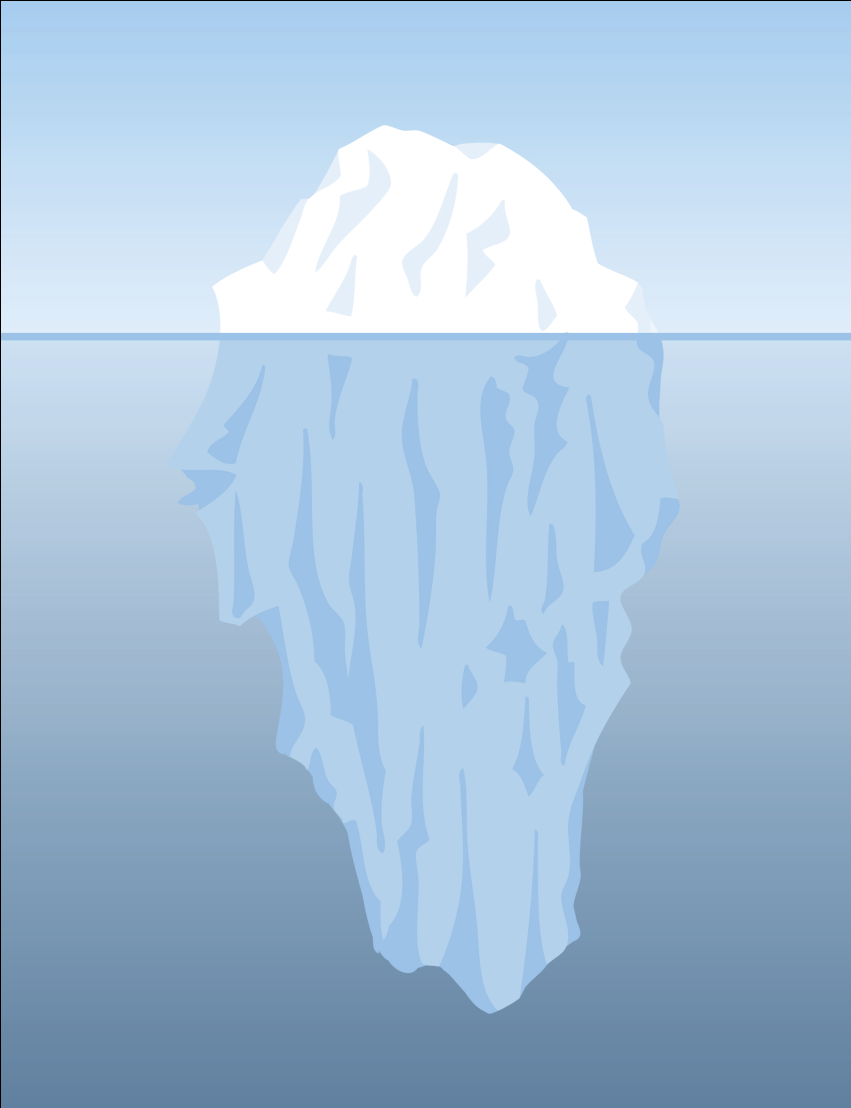 WHAT MAKES LISTENING CHALLENGING?
Listen with 
intent to speak
Listen to the words
How many WPM can we speak?


How many WPM (information) can our brains process?
Listen for the meaning behind the words
135 wpm
600-1,000 wpm
[Speaker Notes: Note: This is a build slide. Advancing the slide will display new content.
Ask each on-screen question, advancing the slide to display the answers. 
Say:
The reality is, we can actually process much more information than we can speak in the same amount of time.
The issue, however, is that our brains are also simultaneously processing large volumes of other information, distractions, and potentially relevant nonverbal stimuli.
Advance the slide to reveal the iceberg concept of listening.
Say:
This iceberg illustrates the typical person’s unconscious approach to listening.
Because our brains are accosted by so much subtle stimuli at any given time, the default approach (whether we intend to or not) is to listen while simultaneously formulating what we’re going to say in response.
What we need to do to become more effective, connected, active listeners, is to go two steps deeper.
Yes, you need to actively listen to what the other person is saying, paying attention to the actual words they’re using, but you also need to listen to what’s behind those words.
Pay attention to what they emphasize, their nonverbal communication, and account for the history behind the moment. 
This can be much more difficult than it sounds, especially if there are other stressors factoring in (e.g., noisy environment, stress, limited time, etc).
But this ability to listen to the deeper meaning of things is key to forming deeper connections with others, especially a very busy, intelligent HCP.]
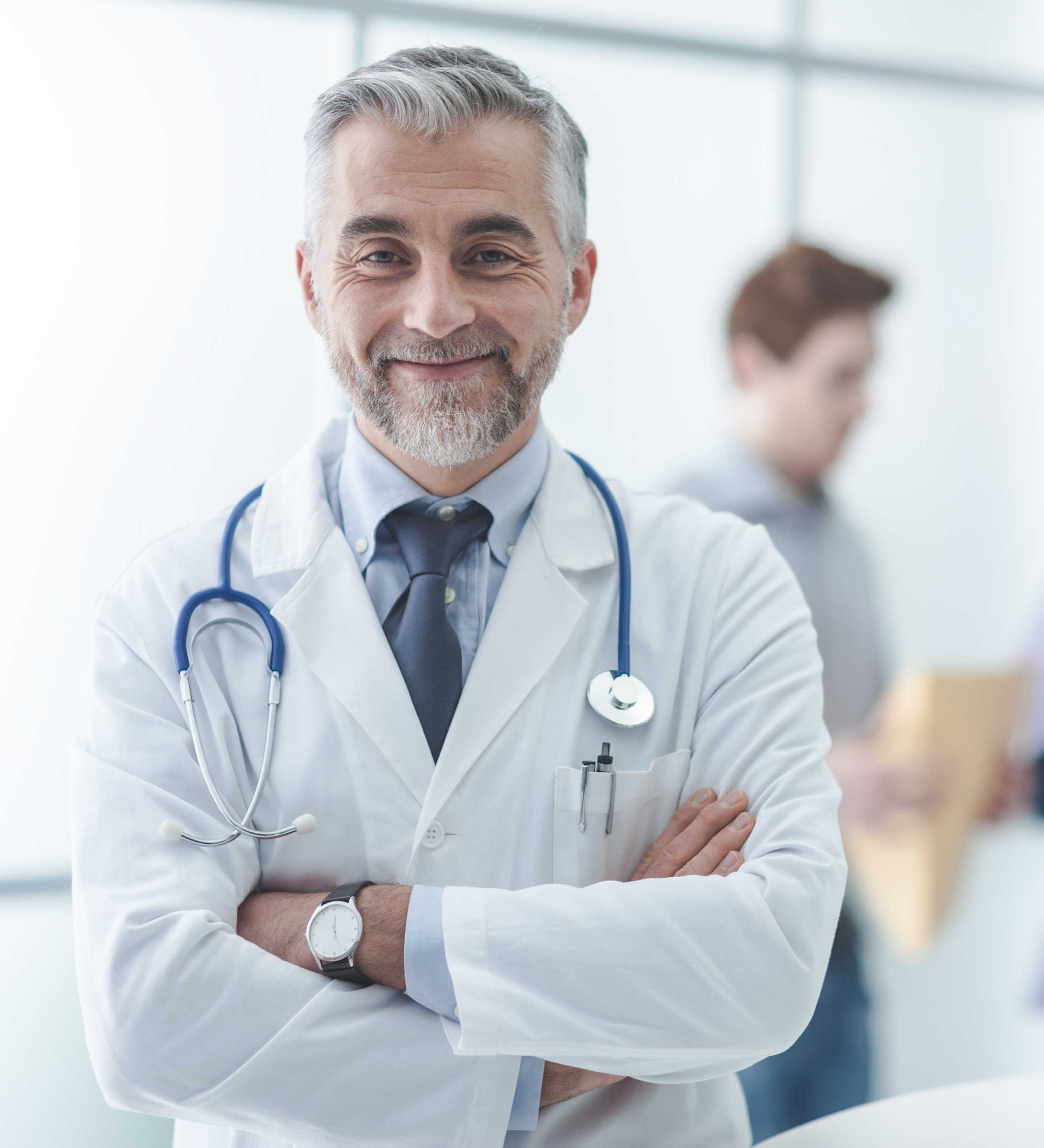 WHAT GETS IN THE WAY?
Consider your HCPs
Which of them do you find most difficult to listen to?
What factors do you believe contribute to this difficulty?
[Speaker Notes: Prompt participants to reflect for a moment on the two on-screen questions.
Encourage participants to consider the internal and external factors. 
Ask: Are there elements in your approach to listening that get in the way of your ability to really listen to this HCP? Perhaps these elements are a result of certain external factors, but how do you react to those factors in ways that you could change in order to be a better listener?
Allow participants to share their thinking.
Identify and call out common themes.]
LISTENING BLOCKS
Popping Corn
Preoccupation with thoughts jumping around in your mind
That Reminds Me
Paying attention to your own preordained story
Preparing Your Rebuttal
Focusing on your argument against what the other person is saying
Selectively tuning in and out based on buzzwords or topics that do/don’t interest you
Sampling
[Speaker Notes: Review the on-screen common types of listening blocks.
Say:
We all do these things. 
Circumstances (e.g., stress, timing, etc), historical relationship, and unconscious bias may amplify or diminish these blocks.
Ask: Which of these is most common or problematic for you?
Solicit responses from the room. 
Ask for them to dig into the deeper “why” and context-specificity when sharing.]
TECHNIQUES TO OVERCOME LISTENING BLOCKS
[Speaker Notes: Say:
So, what are some techniques we can use to overcome listening blocks?
Each of the techniques for overcoming listening blocks on-screen requires a different depth of intention or response.
Acknowledging shows awareness that something has been noticed or received. It validates the other person’s experience. Engagement and investment can become diminished if one is not acknowledged in an interaction, and this may affect the relationship. Lack of acknowledgment comes in both verbal and nonverbal forms:
Nonverbal cues—nodding, making eye contact, smiling
Verbal cues—”Uh-huh” “Go on” “I see”
Mirroring repeats the speaker’s words, reflecting body language. This should be done in an authentic manner, so it doesn’t read as inauthentic and insulting. What is impactful about mirroring is that it can have an intimacy effect in both directions. Often, the person doing the mirroring as a listener may start to feel incrementally closer to the other person, by virtue of creating more alikeness in the interaction.
Active Listening is essentially paraphrasing, but it focuses on the diffusing emotion. It works by first listening without judgment, then paraphrasing back the emotion and reason without using “I” or “but.” Typically the moment in the conversation is closed by checking back in to confirm the intention of the speaker. The purpose of Active Listening is to:
Reduce emotion
Communicate a sincere focus on the individual speaking
Pause and wait for response]
SIX HALLMARKS OF A QUESTIONING CULTURE
Would you say you operate within a questioning culture?
Willing to admit, “I don’t know.” 
Go beyond allowing questions; they encourage questions. 
Help to develop the skills needed to ask questions in a positive way. 
Focus on asking empowering questions and avoid disempowering questions. 
Emphasize the process of asking questions and searching for answers rather than finding the “right” answers. 
Accept and reward risk-taking. 
Source: Michael Marquardt (2005). Leading with Questions. Jossey-Bass Publishing.
[Speaker Notes: Say: 
So, once you’ve amplified your approach to listening, how can you further deepen a connection with an HCP?
So much of your ability to form deeper connections with an HCP is contingent upon whether that HCP sees you as both a respectable subject matter expert regarding the relevant disease state, products, patients, and healthcare ecosystem, but also whether you are able to intuit what matters most to them. If they see you as an asset to their working life, able to support and add ease to their work while providing insights that may help their patients, it may allow you to deepen your connection with an HCP.
Part of forming deeper connections is your ability to listen, as we’ve discussed. Part of it is being able to ask the right questions, opening things up for new paths of dialogue and potential solutions.
Often times, our instincts to ask questions in the first place may be shaped by the workplace culture or customer ecosystem we are in. Some environments may dissuade asking questions. While it is possible to overcome an anti-questioning culture, this may be difficult. 
Review the on-screen qualifiers.
Ask: In what ways are or aren’t your customer environments a questioning culture?
Solicit responses from the room, noting common themes.]
WHAT IS THE BENEFIT OF ASKING IMPACTFUL QUESTIONS?
Consider the impact of these benefits...
Challenge taken-for-granted assumptions that prevent people from acting in new and forceful ways. 
Lead to breakthrough thinking and greater reflection.
Enable people to better view the situation.
Open doors in the mind and get people to think more deeply. 
Test assumptions and cause individuals to explore why they act in the way that they do, as well as why they choose to take action. 
Source: Michael Marquardt (2005). Leading with Questions. Jossey-Bass Publishing.
[Speaker Notes: Review on-screen content.
Say:
By asking more considered, impactful questions you may better prove your expertise to an HCP. 
Sometimes the questions you walk into the room with may help uncover a need or get you closer to selling, but this may not always be the case. 
Remember to listen. Our listening blocks could cause us to fixate on what we already think we need to ask, instead of listening to the deeper storyline and asking questioning from there.]
“Powerful (impactful) questions wake people up. They prompt new ideas. They show people new places, new ways of doing things. They help us admit that we don’t know all the answers. They help us become more confident communicators.” 

Source: Michael Marquardt (2005). Leading with Questions. Jossey-Bass Publishing.
[Speaker Notes: Review the on-screen quote.]
YOUR QUESTIONING APPROACH
Discuss
How do you use questions to uncover deeper information?
How can you use questions more strategically when working with your clients?
[Speaker Notes: Lead a discussion of the two on-screen questions.]
See Notes Page
HIDDEN SLIDE
See Notes Page
HIDDEN SLIDE
LET’S TAKE A BREAK
[Speaker Notes: Tell participants that they will now take a break.
Ensure they know what time to reconvene.
Dismiss participants for their break.
When time is up, reconvene participants.]
MANAGING ‘RABBIT HOLES’
[Speaker Notes: Welcome participants back from break.
Say: In this next section, we will focus on knowing how to recognize when a conversation’s becoming unproductive (going down a ‘rabbit hole’) and how to steer it back, while keeping the HCPs engaged.]
HOW WE MANAGE CONVERSATIONS
We’ve all been there.
What are examples of HCP interactions where you felt the conversation went down a rabbit hole? 
What was the result?
[Speaker Notes: Say:
It is crucial to know how to recognize when a conversation’s becoming unproductive (going down a ‘rabbit hole’) and how to steer it back, while keeping HCPs engaged.
The challenge is to take an active approach versus passively letting the HCP steer the conversation away from a productive outcome, while maintaining positive engagement.
Ask participants to respond to the on-screen questions.
Notes: 
Consider offering a single personal example to help get the dialogue started.
Ensure that when participants respond, they provide details around the elements of HCP profiling, patient types, and data points that factored into the example they are sharing.]
IDENTIFY THE SPIRAL
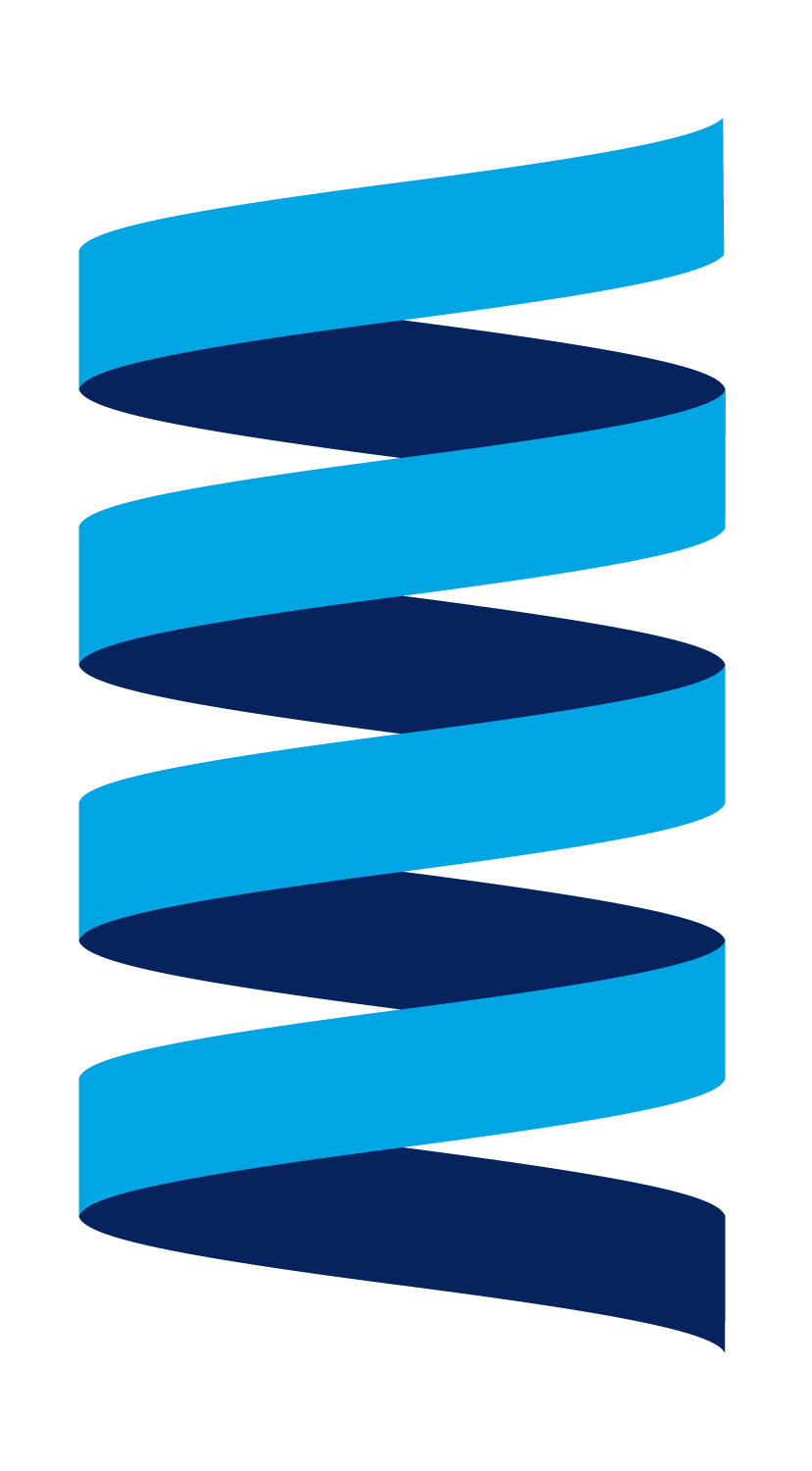 Watch and listen as two of our gathered experts demonstrate how an HCP conversation may look and sound when it starts going down ‘rabbit holes.’
As you listen, note what you see as the turning point, the point where the conversation starts going in a less productive direction.
Consider which potential alternative approaches could've been utilized more productively by the “Rep" in the conversation when it started spiraling.
Be prepared to share your thoughts after each example.
[Speaker Notes: Review on-screen directions.
You (April) and one other qualified expert (Kristi) should now go to the front of the room.
At this point, you will present your example conversation from the front of the room. 
At the conclusion of the example conversation, solicit responses from the participants based on the prompts shown on-slide:
Identifying the ‘rabbit hole’ turning point in the conversation.
Alternatives for handling it that could’ve been used more productively by the “rep.”
Repeat the above process to showcase 1–2 more ‘rabbit hole’ conversations, having participants analyze each.
Option: If time allows, in each of the conversation examples, allow a participant volunteer to replay the conversation with you (i.e., April or Kristi) as the “HCP.” 
This participant may demonstrate what their intended alternate approach to the conversation would’ve looked/sounded like.]
See Notes Page
HIDDEN SLIDE
GROW CONVERSATION PLANNING
[Speaker Notes: Say: In this next section, you will leverage the GROW Conversation model to frame conversation planning.]
CONNECTING THROUGH A SIMPLE APPROACH
GROW Conversation Model
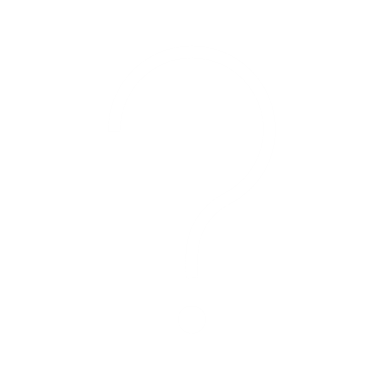 WHAT’S NEXT?
GOAL
OPTIONS
REALITY
What actions do you want the HCP to commit to?
What are options that you might leverage in conversation with this HCP to tip the scales towards positive outcomes and/or further engagement?
What is the reality about your HCP’s interests, desires, and openness?
What do you want to accomplish in this conversation?
[Speaker Notes: Say:
Formal HCP conversations are typically planned (though not always) and have consistent objectives. 
Regardless of the lead-up to this conversation, it is helpful to establish a framework of understanding that both grounds you in the potential dialogue you’d like to have and gives you a sense of where you’re going.
As with all conversations, it’s important to be open, not to go in with inflexible perspectives or goals, and to listen, as elements of this model can shift in real time. 
Review the on-screen GROW Conversation Model.
Say: Rather than a step-by-step structural conversation planner, this model focuses on core considerations. It’s by understanding these considerations that we can then focus on ways to gain trust in the conversation (credibility with facts, engagement with connection, inspire with emotion).]
HOW TO PREPARE FOR AN HCP CONVERSATION
Simply checking the boxes does not yield the best outcome. Preparing yourself and attempting to influence the environment is critical to moving the conversation forward.
The Mindset
Be open to differences and changes in the conversation
Make it a two-way street
Perceive reactions and adjust
Be mindful of tone and word choice
The Environment
Be aware of…
Physical environment
Body language
Reaction
Non-hierarchical seating, if in person
[Speaker Notes: Review the on-screen additional best practices for prepping for an HCP conversation.]
FOLLOWING UP ON AN HCP CONVERSATION
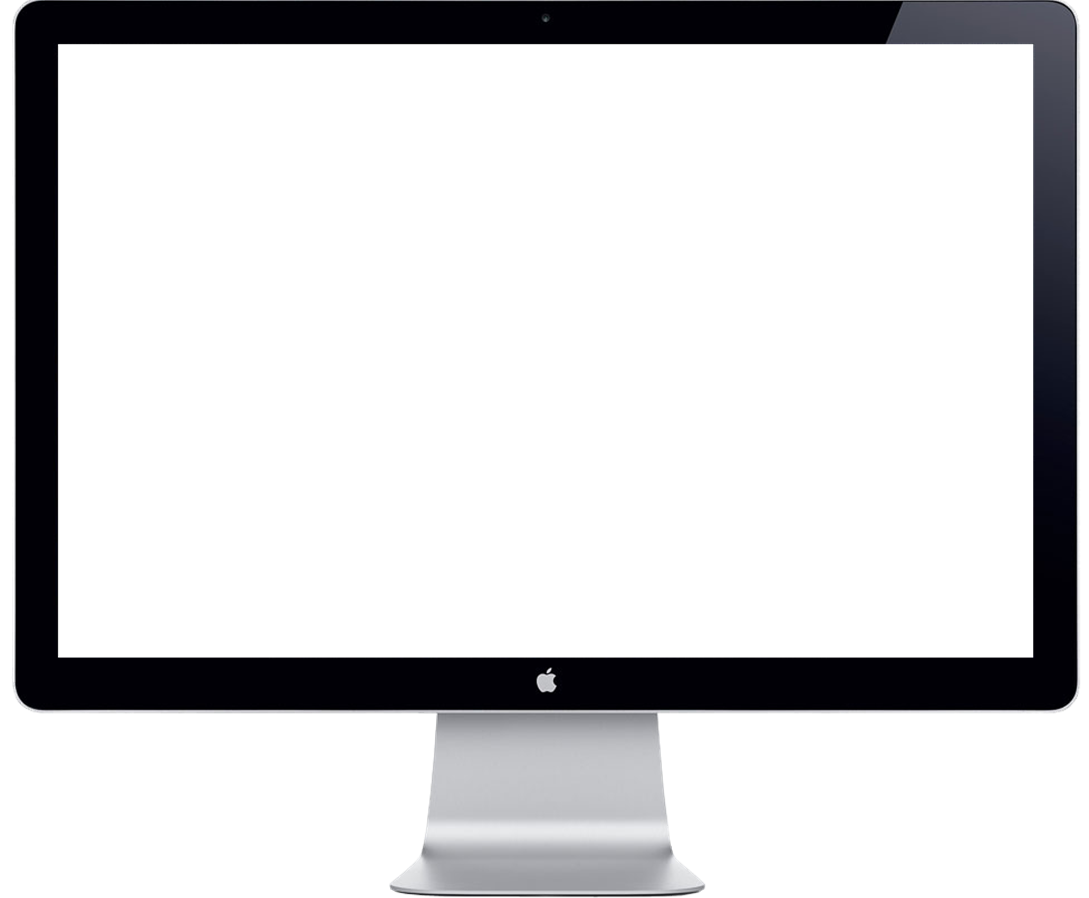 Write down key points immediately after the meeting.
Document, share, and follow up on any agreements.
Observe and recognize growth.
Open your door and check in explicitly.
Watch out for changes in your relationship (i.e., good or bad) and recourse if necessary.
Evaluate yourself. What more could you do? Ask for upward feedback.
[Speaker Notes: Review the on-screen additional best practices for following up on an HCP conversation.]
See Notes Page
HIDDEN SLIDE
DIALOGUE DUOS
[Speaker Notes: Say: In your last activity of the day, pairs will work through a series of pre-set scenarios, each tailored to a specific set of HCP issues.]
DIALOGUE DUO PRACTICE
[Speaker Notes: Review on-screen directions.
Facilitate the formation of participants into pairs.
Part 1: (10 minutes)
Instruct pairs to review the HCP context and practice role-playing it both ways with each other.
Part 2: (3–4 minutes each; 6–8 minutes total)
Call on one duo to demonstrate their HCP conversation in front of the room.
At any time during the verbalization, the facilitator (April) or other expert (Kristi) may approach and hand the HCP a rabbit hole card. 
The individual playing the “Rep” will then need to alter their approach for reaching a productive outcome.
Have the pair switch roles and repeat the conversation role-play.
Part 3: (2–4 minutes)
Facilitate a brief full-room debrief for the pair on their verbalization as the “Rep.” 
What went well?
What can you improve for next time?
Continue the above sequence until all pairs have demonstrated their HCP conversation.]
See Notes View
Hidden SLIDE
See Notes Page
HIDDEN SLIDE
KEY TAKEAWAYS
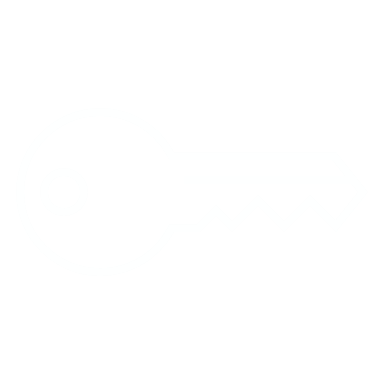 [Speaker Notes: Solicit key takeaways from participants.]
DAY 1
[Speaker Notes: Thank participants for attending and conclude the day’s training.]
DAY 2
Please View in Notes View
Workshop At-A-Glance
Please View in Notes View
Workshop At-A-Glance
Please View in Notes View
How To Use This Guide
Day 2
RIGHT HEART catheterizationAND OUR PATIENTS
[Speaker Notes: Welcome participants to Day 2 of RCPS Masterclass.
Poll participants for their key takeaways from Day 1’s session.
Note any common themes or outstanding questions.
Say: Our next Energizer activity serves as a first step into the different tone of this training, to signify that this training is not solely clinical, but also about how we communicate, listen, assess, and respond.
Instruct all participants to stand in a circle. 
Ask whose birthday was closest to the current date. 
Ask them if they want to go first or last. 
If they choose to go first, they will begin the exercise as the starting person.
If they choose to go last, the person to their right will begin the exercise as the starting person (making them last).
If they pick “last,” they will be making things much harder for themselves, but do not tell them that.]
ENGERGIZER: RECALL CONCENTRATION
Instructions
The starting person shares something that stood out to them from Day 1’s session.
Can say anything from a single word to a full sentence.
The person to their right must say what they heard their predecessor say and then add their own response.
This sequence repeats, with each person having to share in order everything the people before them shared, before sharing their own addition.
[Speaker Notes: Note: This slide should only be displayed AFTER you have determined who will be the starting person.
Review the on-screen instructions.
Lead the activity.
Notes:
Participants can share whatever they want (something serious or silly). 
Encourage participants to be succinct.]
CLINICAL CULTIVATOR
[Speaker Notes: Say: Now our internal SME will lead a deep dive into right heart catheterization and the effective level of clinical language to leverage in HCP interactions.
Introduce SME(s) and support their presentation as needed.]
CLINICAL CULTIVATOR
PLACEHOLDER:
Final SME Presentation Slides
[Speaker Notes: Support SME presentation as needed.]
PATIENT IDENTIFIERS/ LEVERAGE YOUR EXPERTISE
[Speaker Notes: Welcome participants back from break.
Say: Next, you will be given a chance to assess patient types for right heart catheterization conversations and match the most impactful datapoints that should be leveraged in HCP dialogue about these patients.]
PATIENT IDENTIFIERS
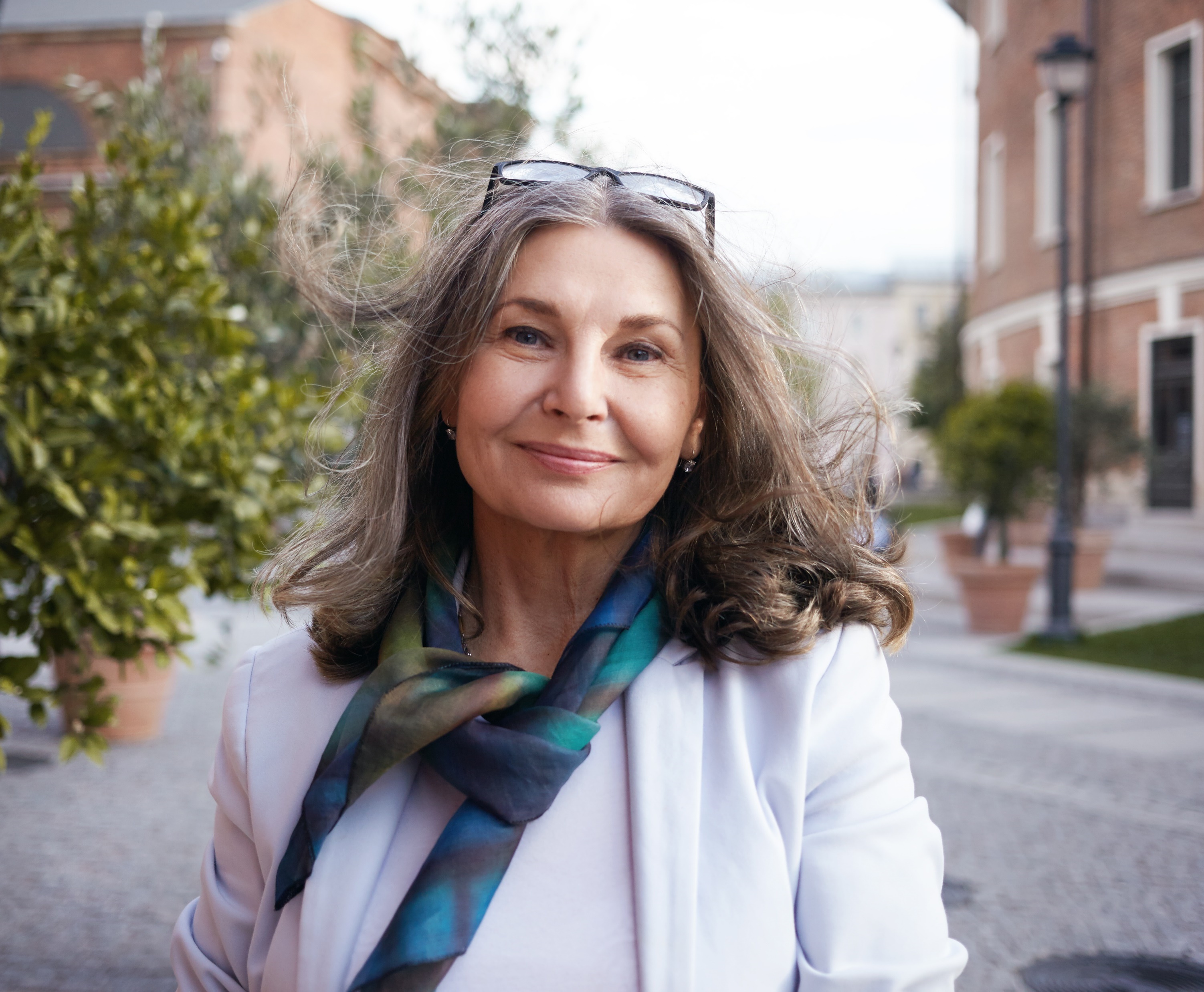 Directions
You will work in a trio.
Discuss each patient’s case.
Record on your worksheets everything you would want to share with your attending about the patient case as if you were presenting Grand Rounds.
Include the “why” for each datapoint or nonclinical detail you choose to highlight.
Utilize the language you would use with an actual attending.
Be prepared to present your findings.
Lori
Charisse
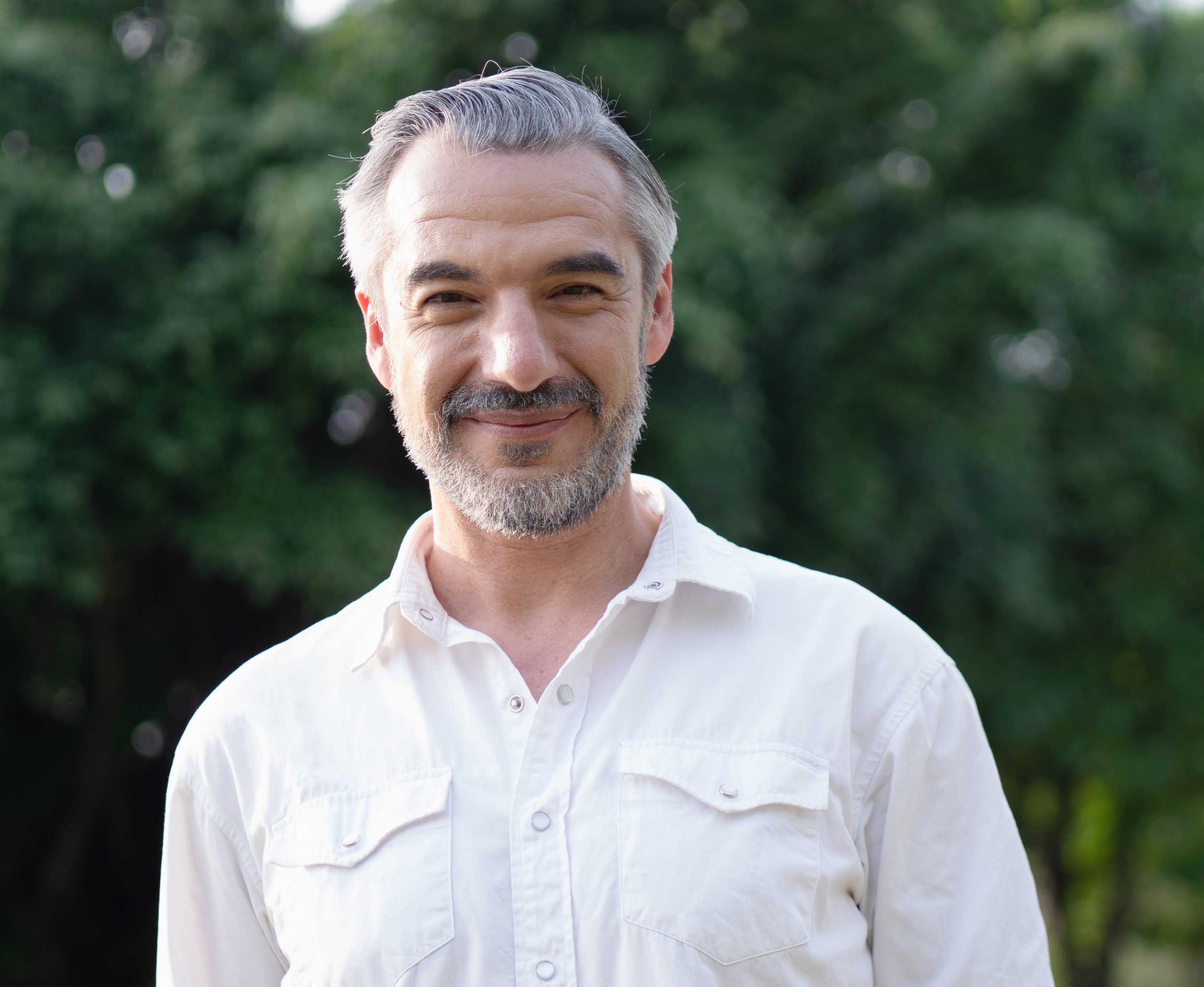 Mark
[Speaker Notes: Review the patients shown on-screen.
Facilitate the formation of participants into trios.
Review on-screen directions.
Tell participants to have their associated worksheets out and ready to use.]
CHARISSE
Primary patient details
Client Note: Please provide patient details.
[Speaker Notes: Present the on-screen patient details. 
Tell trios to begin recording everything they would want to share with their attending about the patient case as if they were presenting Grand Rounds. (5 min)
Emphasize:
Include the “why” for each datapoint or nonclinical detail that they choose to highlight.
They should utilize the language/verbalization that they would with an actual attending.
Encourage trios to have a robust dialogue amongst themselves to pressure test their final conclusions.
Remind participants that when finished with all three patient profiles, their trios will present their perspectives to the full room, so they should prepare accordingly (e.g., who will speak to what, etc.). 
When time is up, advance the slide.]
LORI
Primary patient details
Client Note: Please provide patient details.
[Speaker Notes: Present the on-screen patient details. 
Tell trios to begin recording everything they would want to share with their attending about the patient case as if they were presenting Grand Rounds. (5 min)
Emphasize:
Include the “why” for each datapoint or nonclinical detail that they choose to highlight.
They should utilize the language/verbalization that they would with an actual attending.
Encourage trios to have a robust dialogue amongst themselves to pressure test their final conclusions.
Remind participants that when finished with all three patient profiles, their trios will present their perspectives to the full room, so they should prepare accordingly (e.g., who will speak to what, etc.). 
When time is up, advance the slide.]
MARK
Primary patient details
Client Note: Please provide patient details.
[Speaker Notes: Present the on-screen patient details. 
Tell trios to begin recording everything they would want to share with their attending about the patient case as if they were presenting Grand Rounds. (5 min)
Emphasize:
Include the “why” for each datapoint or nonclinical detail that they choose to highlight.
They should utilize the language/verbalization that they would with an actual attending.
Encourage trios to have a robust dialogue amongst themselves to pressure test their final conclusions.
Remind participants that when finished with all three patient profiles, their trios will present their perspectives to the full room, so they should prepare accordingly (e.g., who will speak to what, etc.). 
When time is up, advance the slide.]
See Notes Page
HIDDEN SLIDE
See Notes Page
HIDDEN SLIDE
See Notes Page
HIDDEN SLIDE
PRESENT YOUR FINDINGS
Instructions
Each trio will present their Grand Rounds for each of the three patients.
Remember to be concise when highlighting the relevant patient data.
You may choose to present this in the “voice” you would use with an attending.
[Speaker Notes: Call trios one at a time to the front of the room (or have them stand where they are) to share their Grand Rounds for each of the three patients.
Encourage trios to utilize the language/verbalization that they would with an actual attending.
After the trio presents for an individual patient ask present SMEs to offer feedback.]
DATA FLASH-MATCH
Instructions
You will hear a patient’s reaction to hearing their RHC diagnosis and risk status.
Following that patient statement, three HCP response options will be presented to you that represent “good, better, best.”
Stand next to the person who presented the HCP statement that you would choose to use in response to this patient and prepare to explain why.
[Speaker Notes: Review on-screen instructions.
Direct the 3 prepared nonparticipants (i.e., Howard, Melissa, Sandeep) who will present their individual HCP response statements to their three separate locations in the room.
Advance the slide to continue the activity.]
CHARISSE
Reaction Statement
Client Note: Please provide patient reaction statement.
[Speaker Notes: Read aloud the prepared patient statement on-screen.
Ask for the three prepared response statements to be presented (one each by Howard, Melissa, Sandeep). One of these should be a “good,” response, one “better,” and one the “best.”
Once all response statements have been presented, tell participants to choose one of those three individuals to stand by, based on which response they (the participant) would offer.
Once everyone has chosen where to stand, poll a selection of those standing by each of the three responses for their “why.” 
Note: There may be some cases where no one is standing by one or two of the speakers.
Once 1–3 reps have been polled for their “why,” tell everyone to return to their seats.]
LORI
Reaction Statement
Client Note: Please provide patient reaction statement.
[Speaker Notes: Read aloud the prepared patient statement on-screen.
Ask for the three prepared response statements to be presented (one each by Howard, Melissa, Sandeep). One of these should be a “good,” response, one “better,” and one the “best.”
Once all response statements have been presented, tell participants to choose one of those three individuals to stand by, based on which response they (the participant) would offer.
Once everyone has chosen where to stand, poll a selection of those standing by each of the three responses for their “why.” 
Note: There may be some cases where no one is standing by one or two of the speakers.
Once 1–3 reps have been polled for their “why,” tell everyone to return to their seats.]
MARK
Reaction Statement
Client Note: Please provide patient reaction statement.
[Speaker Notes: Read aloud the prepared patient statement on-screen.
Ask for the three prepared response statements to be presented (one each by Howard, Melissa, Sandeep). One of these should be a “good,” response, one “better,” and one the “best.”
Once all response statements have been presented, tell participants to choose one of those three individuals to stand by, based on which response they (the participant) would offer.
Once everyone has chosen where to stand, poll a selection of those standing by each of the three responses for their “why.” 
Note: There may be some cases where no one is standing by one or two of the speakers.
Once 1–3 reps have been polled for their “why,” tell everyone to return to their seats.]
DATA FLASH-MATCH
Instructions
You will hear a brief statement that a patient might speak to an HCP.
Following that patient statement, three HCP response options will be presented to you that represent “good, better, best.”
Stand next to the person who presented the HCP statement that you would choose to use in response to this patient, and prepare to explain why.
LUNCH
[Speaker Notes: Tell participants that they will now eat lunch.
Ensure they know what time to reconvene.
Dismiss participants for their lunch.
When time is up, reconvene participants.]
LEAD THE DIALOGUE: Listening & QUESTION-ASKING TECHNIQUES
[Speaker Notes: Welcome participants back from lunch.
Say: These next two sections continue to explore techniques for listening and inquiry with HCPs, emphasizing how to cultivate better understanding of individual HCP priorities below the surface, while applying these techniques to maintain conversational direction towards a selling goal. Let’s first take a deep dive into using effective listening techniques.]
BUILDING HCP AWARENESS AND ENGAGEMENT
Active listening and asking meaningful questions helps individuals to reflect and develop a path of direction and action in conversation. In an environment without distractions, you should consider…
Active Listening
Acknowledge
Paraphrase
Listen with Empathy
Most effective form of listening
Requires that you attend to what the HCP says
Goes beyond acknowledgement
Highest level of listening
Diffuses emotion, so one can enter a frame of mind where they can problem-solve
1
Impactful Questions
Seek Clarification Using “What” and “How”
Ask Open-Ended & Probing Questions
Bring Assumptions to Light
2
Uses questions that are thought-provoking in order to open dialogue
Confirm that you understand what the issue is for the HCP and ask clarifying questions
Push the HCP to dig deeper into the evidence of assumptions
Use When: You want to clarify or summarize your understanding or pause the conversation
Use When: You want to encourage the HCP to keep speaking
Use When: There is emotion on the speaker’s part (positive or negative)
Don’t forget the importance of reaction, body language, tone, and mindset. It’s important to be mindful and know your audience.
[Speaker Notes: Say: As we’ve previously discussed, a deeper connection with our HCPs is always within reach, as long as we utilize active listening and impactful questions.
Summarize the key points shown on-screen, letting participants know that you will be digging deeper into their nuances as we move forward.]
LEAD THE DIALOGUE: LISTENING
The 3 Levels of Listening
1
2
3
[Speaker Notes: Say:
Yesterday, we discussed listening blocks and techniques to overcome these. Today, we’re going to look a little closer at how we listen.
Level 1: Internal Listening
Here, as the listener, your focus in on yourself and your own thoughts rather than the speaker. As the speaker is talking, you interpret what you hear in terms of what it means to you. This is normal everyday conversation where it is natural as the listener to gather information to help you form opinions and make decisions.
Generally, you will not be listening at this level when with an HCP; after all, those conversations aren’t about you, They are about the HCP and their needs. However, there are times when it may be appropriate. For example, when you want to establish from your HCP a convenient time for your next meeting. In this instance, you need to take into account your own availability and make a judgement in order to agree a mutually convenient time. 
Level 2: Listening to Understand
As a listener operating at Level 2, you are focusing totally on the speaker, listening to their words, tone of voice, and body language. You are not distracted by your own thoughts and feelings. As an active listener, you will be using this level of listening when the purpose of gathering information is solely for the benefit of your HCP. By listening at Level 2, you can get a better understanding of where the HCP is coming from, they will feel understood, and your own thoughts will not dominate the conversation. 
Level 3: Global Listening
This involves focusing on the HCP and picking up more than what is being said. You will be listening to everything available using intuition, emotion, and sensing signals from your HCP’s body language. You can gauge the energy of your HCP and their emotions, as well as picking up what they are not saying. You will understand what they are thinking and feeling. Trust that your own senses can be extremely responsive to the needs of your HCP, knowing what question to ask next.]
ACTIVE LISTENING: BALANCED
Logic
Emotion
[Speaker Notes: Say:
When we think about listening and our ability to cue into global listening, what is one thing that may disable our ability to do so?
A challenge in any conversation, when it comes to our ability to really listen, to respond in a metered, productive fashion, is often emotion.
We are a balance of logic and emotion in any conversation.
Reference slide to show logic and emotion in balance visually.
What is your logical side good for?  
Allow participants to respond, ensuring they answer with responses such as problem solving, reasoning, etc.
Our emotional side is our passion. It’s what we care about, especially when we are deeply invested in our work and successful outcomes. In that case, sometimes our emotional side may become amplified.]
ACTIVE LISTENING: UNBALANCED
Logic
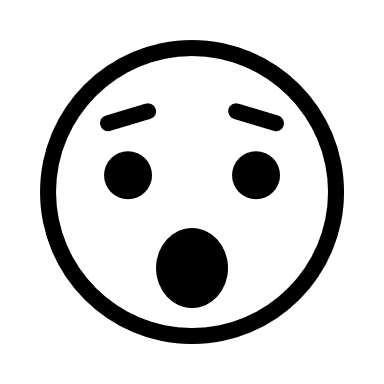 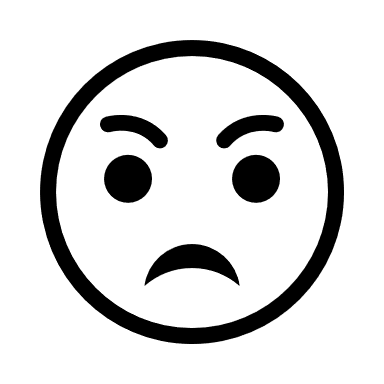 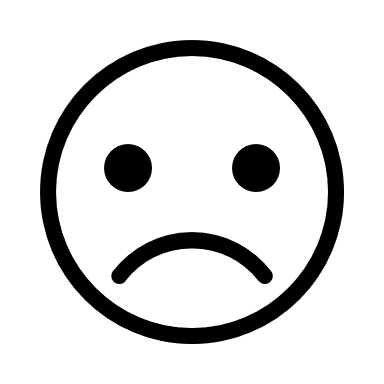 Emotion
[Speaker Notes: Say:
What happens to logic when emotion increases?  
Reference slide to show logic and emotion unbalanced visually.
Allow participants to respond, ensuring they answer with responses such as: “Logic decreases and we are less likely to solve problems.”
How do you react when someone gets emotional in a conversation? 
Allow participants to respond, ensuring they answer with responses such as: “We often get more emotional in response.”
What happens to our communication then?
Allow participants to respond, ensuring they answer with responses such as: “It may break down.”
Often times, the response is to get more logical.  
How does an emotional person typically react when we try to fix their issue or show them why they are wrong using logic? 
Allow participants to respond, ensuring they answer with responses such as: “They may get more emotional.”
Emotion and logic are two different languages. Sometimes when one person is operating off one language and the other person is leaning into the other, tjhey may have difficulty understanding each other, let alone connecting and agreeing.]
ACTIVE LISTENING: BALANCED
Step 1: Accept without judgment.
Step 2: Paraphrase both the emotion being expressed and the reason.
Step 3: Stop and allow them to respond.
Logic
Logic
Emotion
Emotion
Logic
Emotion
Logic
Emotion
[Speaker Notes: Say: What needs to be done in that case is to bring emotion and logic back into balance with each other.
Review on-screen steps.]
WHAT TO CONSIDER WHEN ACTIVELY LISTENING
What sort of words are chosen?
What data has been used?
What logic and analyses have been applied?
What judgments have been passed, and what opinions have been formed?
Logic
How are they feeling right now?
How did they feel at the time if they’re relaying a past moment?
How will they feel based on this moment going forward?
Emotion
What do they intend to do about what they’re sharing?
What is their level of commitment to any potential action?
How are they going to communicate their intentions?
Intention
[Speaker Notes: Say: Beyond balancing logic and emotion, assessing considerations around these factors and the intentions of those involved in the conversation may help add layers that inform your behavior in that moment.
Review the on-screen content.
Provide an example of an HCP conversation you had or are aware of, breaking it down by using one of the line items from each of the three areas on-screen. In doing so, point out how this brief and casual assessment helps you to understand a fuller picture of your HCP and your interactions.
Ask 1–2 participants to share similar analysis from their own HCP conversations.]
USE SELECTIVE SILENCE
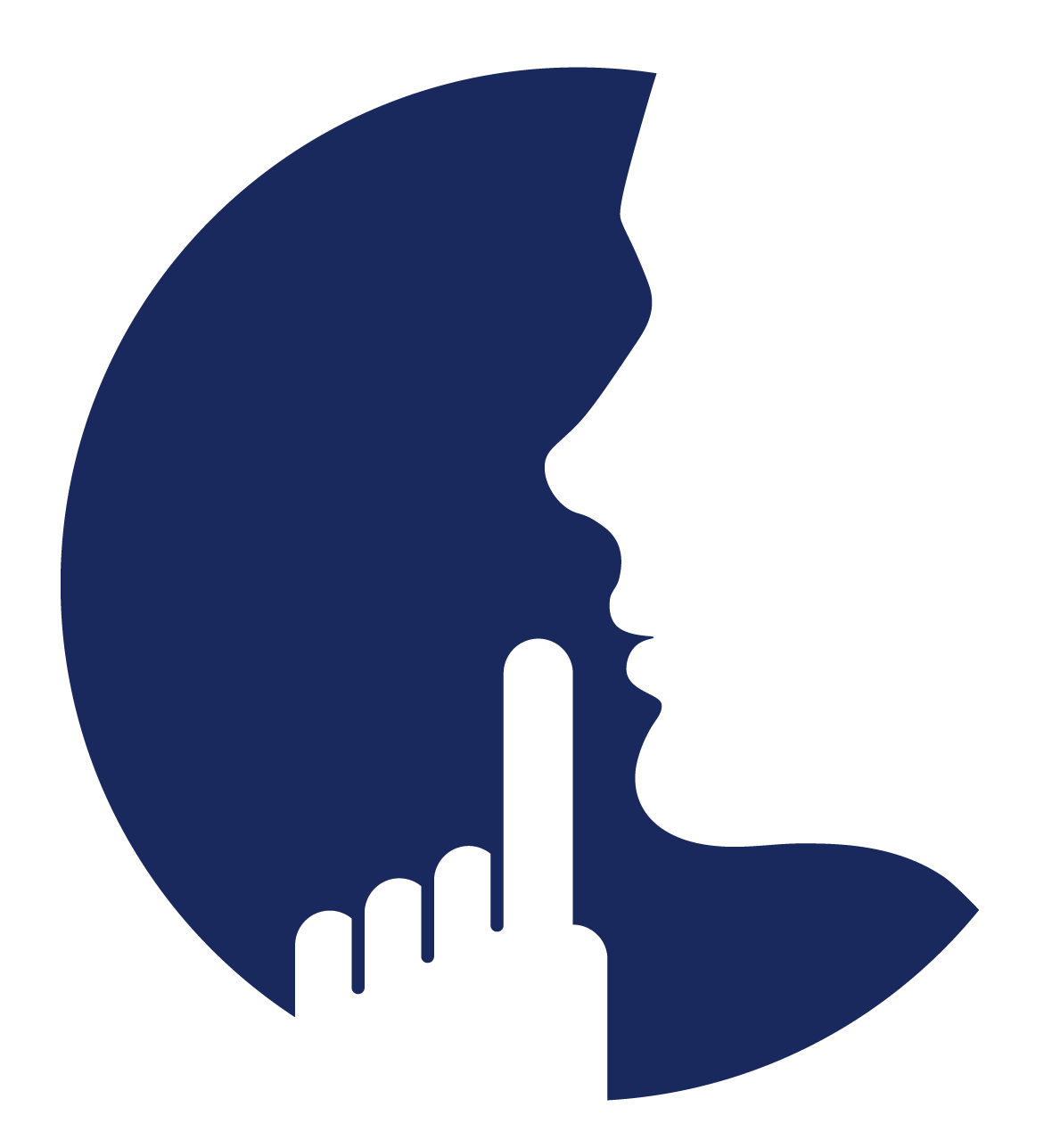 Silence can be used to encourage disclosure:
An HCP’s first response may be guarded or incomplete.
Silence (to listen or think) on your part can encourage further disclosure and a more honest response.
Use silence effectively when you feel the HCP is holding back.
[Speaker Notes: Say: 
One challenge in our HCP conversations is that we often feel like each opportunity is so precious that we must make the best of it. Sometimes, the pressure we put on ourselves means we end up filling the conversation. Because of this, it does not allow the HCP the space to do the same. This is often also because of a concern that silence may be equated with inexperience or a lack of knowledge, and therefore the inability to respond.
This correlates with our previous discussions about the importance of listening and the degrees in which we do so. Sometimes, the most powerful thing about allowing a few beats of silence is it shows an HCP that we value what they’re saying—and not just that we want to hear more, but we want to hear the full picture of the subject at hand.
Review the on-screen content.
Say: Think back to important conversations you’ve had at any point in your personal or professional life, when the other person listened and gave you space to continue. Alternately, think of a time when you wished they had. The profound impact good listening can have should not be understated.]
WHEN ASKING QUESTIONS
?
Ask questions not only to gather information, but to also:
Develop the HCP’s awareness.
Sharpen the HCP’s focus.
Stimulate the HCP’s sense of responsibility.
Help the HCP find his or her own answers.
Get the HCP to take ownership of the process.
[Speaker Notes: Say: 
Leading up to or following moments of selective silence may often be the time when it’s most impactful to ask questions. 
In doing so, consider what your intentions are.
Review the on-screen content.]
YOUR QUESTION TECHNIQUES
What are some question techniques you have used or heard of that are impactful with HCPs?
[Speaker Notes: Ask: What are some questioning techniques you have used or heard of that are impactful with HCPs?
 Allow participants to respond.
Note: Participants may offer actual named techniques or simply offer examples of the types of questions that resonate; either is acceptable. The goal is to get them thinking about how premeditated their approach is to questioning, and therefore, how intentional and impactful the results may be.]
QUESTION TECHNIQUES
[Speaker Notes: Say: When asking impactful questions, there are different potential techniques to apply, depending on your communication style and the needs of the moment.
Say:
Question Storming gives you different ways to look at the situation. 
Great results begin with great questions. Almost any problem can be solved with enough of the right questions.
While Question Storming is similar to brainstorming, its goal is to saturate the asker with options in advance, so that they may leverage these when the time comes to select which would be the most impactful in conversation. The expectation is that some of these questions will provide new openings and directions, based on the context at that time. 
First, describe the situation. Then, identify what you want to change (the preferred result). Articulate your assessment of the situation. Generate as many questions as possible. All questions must be in first person (singular or plural). Use open-ended questions, not closed-ended. (“How can I?” rather than “Can I?”).
Use the fruits of this approach to fill in the blanks of a conversation, so you have potential question options for any moment (when appropriate; recall the importance of selective silence).
Appreciative Inquiry is a process for focusing on doing more of what is already working, rather than focusing on fixing problems. 
Appreciative Inquiry focuses on possibilities, on discovering what is most effective, what is already working, what the HCP’s core strengths are, etc.
At its core, Appreciative Inquiry believes that positive phrasing leads to positive results. It is based on the non-violent communication movement used in negotiations. 
Research has found that phrasing statements using Appreciative Inquiry practices reduces defensiveness and increases cooperation.
Behavioral research has found that increased cooperation leads to more creative solutions, better results, and more sustainability of actions.
A simple example would be to change “What is not working?” to “What would you like to have more of?”
Purposeful Questioning is a strategy that works like a funnel. It uses the tactics of clarifying and verifying to define the perceived and unperceived needs of others.
It is kind of like collecting information in the top of your head and refining it before it comes out of your mouth or the bottom of the funnel as a solution. 
Note: Use the next slide, if needed, to visually explain this technique.]
PURPOSEFUL QUESTIONING
Open/ Value
Open/Fact
What are the technical requirements of…?
Describe your thoughts….
Open-Ended Questions
What would it take to…?
Share your concerns on….
Closed Questions
Then we’re in agreement?
Would you…?
Can you...?
Does it…?
[Speaker Notes: Say: With Purposeful Questioning, you essentially start at the top and work your way down, based on the flow of conversation.
You begin by leveraging questions that are completely open and help explore (stated or unstated) the potential value of a given future scenario or your current context.
You continue by presenting open questions to lead towards dialogue that helps center in the conversation to any facts relevant to the topic/s at hand.
Once the potential value of the subject and any relevant factual considerations have surfaced, broaden the range of open questions to account for any impactful variables and perspectives.
Finish up with closed questions that help bring commitment, agreement, and alignment.]
See Notes Page
HIDDEN SLIDE
See Notes Page
HIDDEN SLIDE
LET’S TAKE A BREAK
[Speaker Notes: Tell participants that they will now take a break.
Ensure they know what time to reconvene.
Dismiss participants for their break.
When time is up, reconvene participants]
MANAGING ‘RABBIT HOLES’
[Speaker Notes: Say: In HCP conversations, not everything will always go your way, so it’s important to be able to pivot while keeping a productive momentum. In this next section, we’ll explore a process for managing conversational disconnects.]
REDIRECT FROM RABBIT HOLES
Move forward
Find common ground
Describe what you’re hearing
Evaluate the situation
Step 1
Step 3
Step 2
Step 4
[Speaker Notes: Introduce the on-screen 4-step process for managing conversational disconnects. 
Say:
Step 1: Evaluate the situation. Quickly and silently reflect on the full context of the interaction, as you are aware of it, to try and reframe your 360-degree perspective of what’s driving the disconnect. Take a breath, pause for a moment to center yourself, and hold any knee-jerk response.
Step 2: Describe what you’re hearing. In moments of disconnect, it is helpful to restate what you’ve just heard the HCP say so that they know you are listening to understand their perspective. This may be as simple as restating what they’ve just said, bookended with acknowledging statements such as, “I understand that you are concerned that ”…” tell me more about that.” You can use this moment to further engage them by prompting them to share more or just to affirm the meaning of whatever disconnect they may have just shared.
Step 3: Find common ground. This doesn’t necessarily mean a full resolution of the situation and any concern points the HCP shared that you reiterated in Step 2. It may mean agreeing to bookmark a subject for you to check on later, for example. Common ground doesn’t equal fully identical perspectives so much as it means a shared understanding of the value of each other’s perspectives.
Step 4: Move forward. Keep the momentum. Don’t let any disconnect derail the conversation. Remember the GROW model and keep your goals and options in mind, but prioritize what’s next. Don’t allow a disconnect to become a roadblock.]
THE IMPORTANCE OF TIMING
Not all moments are ideal for reaching the best results when engaging with an HCP.
What factors exacerbate the timing of an attempted interaction?
Sometimes you don’t get to choose your moment.
How can you mitigate adverse factors so the conversation goes as well as possible?
[Speaker Notes: Facilitate a short discussion, prompting participants to share their experiences and perspectives in response to the two on-screen questions.]
WHEN YOU CAN’T CONTROL THE TIMING
[Speaker Notes: Review the content on-screen.
Say:
Here are a set of simple tips for what you can do when you have no control over a less than ideally timed HCP conversation.
Manage your triggers.
Practice active listening. Listen without interrupting and ask thoughtful, open-ended questions to better understand the HCP’s point of view.
Make eye contact when you’re speaking. Be clear and concise when writing or speaking. Be aware of your body language and pay attention to the body language of others. 
Maintain a positive attitude. Controlling your emotional response can help you keep discussions calm and productive.
Work toward the outcome. Disconnects are only resolved when parties emerge with an agreed-upon plan and set of actions. Keep discussions leaning toward achieving this goal and write action steps. Ensure you both agree and understand how to move forward.]
MANAGING THE SPIRAL
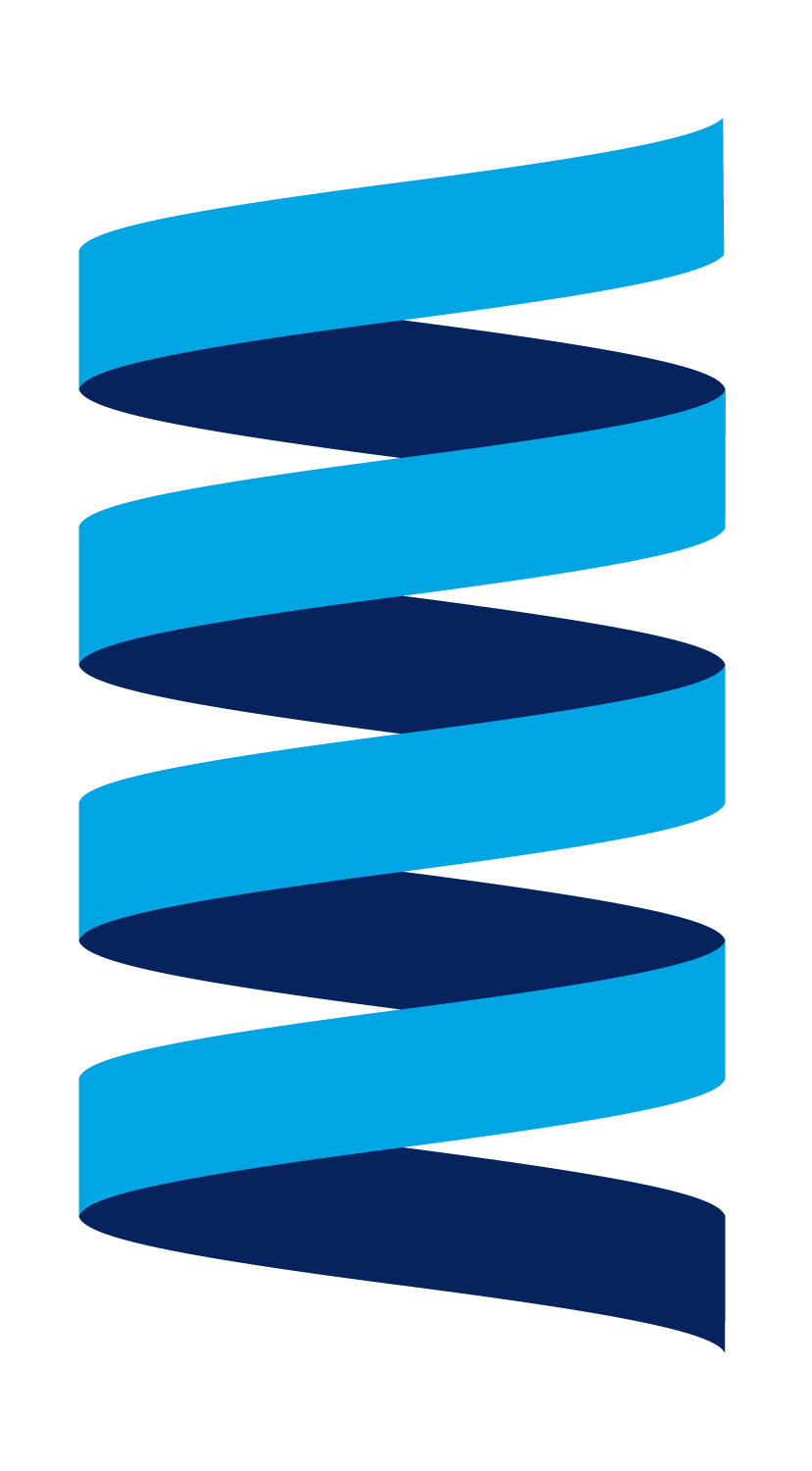 Volunteers will be called on to demonstrate how an HCP conversation may look and sound when things start going down a ‘rabbit hole.’
They will work to get the conversation back on track and moving forward
Observe and be prepared to share your thoughts after each example:
When did the HCP try and go down a rabbit hole?
What strategies did the volunteer utilize to try and get the conversation back on track and moving forward?
[Speaker Notes: Review on-screen directions.
Ask for one volunteer to come to the front of the room to demonstrate an HCP conversation with April/Kristi.
Ensure that the volunteer understands that they will be purposefully lead down a rabbit hole in the conversation and they must work to get the conversation back on track and moving forward.
Begin the conversation intentionally trying to lead the volunteer down a rabbit hole.
At the conclusion of the conversation, solicit responses from the participants, based on the prompts shown on-slide:
When did the HCP try and go down a rabbit hole?
What strategies did the volunteer utilize to try and get the conversation back on track and moving forward?
Repeat the above process, to showcase 1–2 more ‘rabbit hole’ conversations, having participants analyze each.
Option: If time allows, ask two volunteers to demonstrate the HCP conversation.]
See Notes Page
HIDDEN SLIDE
DIALOGUE DUOS
[Speaker Notes: Say: Now, let’s apply everything we’ve covered both yesterday and today in dialogue practice around how we handle HCP conversations regarding right heart catheterization.]
DIALOGUE DUO PRACTICE
[Speaker Notes: Review on-screen directions.
Facilitate the formation of participants into pairs.
Part 1: (10 minutes)
Instruct pairs to review the HCP context and practice role-playing it both ways with each other.
Part 2: (3–4 minutes each; 6–8 minutes total)
Call on one duo to demonstrate their HCP conversation in front of the room.
At any time during the verbalization, the facilitator (April) or other expert (Kristi) may approach and hand the HCP a rabbit hole card. 
The individual playing the “Rep” will then need to alter their approach for reaching a productive outcome.
Have the pair switch roles and repeat the conversation role-play.
Part 3: (2–4 minutes)
Facilitate a brief full-room debrief for the pair on their verbalization as the “Rep.” 
What went well?
What can you improve for next time?
Continue the above sequence until all pairs have demonstrated their HCP conversation.]
See Notes View
Hidden SLIDE
See Notes Page
HIDDEN SLIDE
KEY TAKEAWAYS
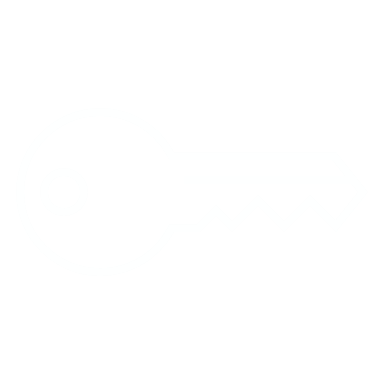 [Speaker Notes: Solicit key takeaways from participants.]
DAY 2
[Speaker Notes: Thank participants for attending and conclude the day’s training.]
DAY 3
Please View in Notes View
Workshop At A Glance
Please View in Notes View
How To Use This Guide
Day 3
SOLVE MY PROBLEM
[Speaker Notes: Say: The purpose of this summary exercise is to apply all your key learnings from the past two days while simultaneously learning from each other.]
SOLVE MY PROBLEM
Directions
PRE-WORK
Part
Part
Part
Part
Part
1
2
3
4
5
Conversation Demonstration
GROW 
Worksheet
Pair & 
Share
Debrief
Access the HCP Analysis Profile you completed as Pre-Work
Share your HCP Analysis Profile and GROW worksheet with your partner. Ask probing questions about the other’s HCP.
One pair at a time, verbalize your HCP conversations in front of the full room. Observers should complete an Observation Evaluation.
Complete a GROW worksheet for this HCP.
Receive feedback from the room.
Independent Work
[Speaker Notes: Review on-screen directions.
Tell participants to access their completed Pre-Work.
Direct participants to complete Part 2 independently (5 min).
Facilitate the formation of participants into pairs. 
Direct participants to complete Part 3 with their partner. (15 min; 7.5 min per partner)
Facilitate Parts 4 and 5:
Call one pair at a time to verbalize their HCP conversation in front of the others.
Each partner has ~7.5 min to verbalize their HCP conversation (15 min total)
After verbalizations have finished, observing participants share feedback (5 min)
Repeat the above cadence until all pairs have completed Parts 4 and 5.]
Hidden Slide
HCP Analysis profile
Hidden Slide
GROW WORKSHEET
Hidden Slide
Part 3
Hidden Slide
OBSERVATION EVALUATION
KEY TAKEAWAYS
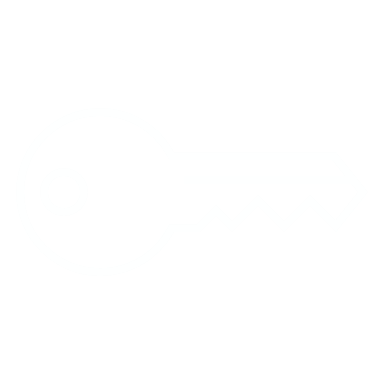 [Speaker Notes: Solicit key takeaways from participants.
Ensure that participants conclude that active listening and impactful questions are crucial to deepening a connection with their HCPs.
Address outstanding questions/concerns.]
DAY 3
[Speaker Notes: Thank participants for their hard work and congratulate them for completing this experience.]